Case: Treatment Selection for ROS1-Rearranged NSCLC Patient with Brain Metastases
Charu Aggarwal, MD, MPH, FASCO
Associate Director
University of Pennsylvania
Philadelphia, PA
Resource Information
About This Resource
These slides are one component of a continuing education program available online at MedEd On The Go titled 
Next-Generation TKI Therapy for ROS1-Rearranged NSCLC

Program Learning Objectives:
Discuss current guidelines and standards for molecular testing in real-world practice settings.
Assess the latest evidence of approved ROS1 inhibitors and emerging next-generation TKIs for the treatment of newly diagnosed ROS1-rearranged NSCLC.
Analyze treatment options for patients with ROS1-rearranged, advanced NSCLC in second- or subsequent-line therapy focused on acquired resistance mutations and CNS involvement.
Evaluate intracranial penetration and activity against acquired resistance mutations seen with ROS1-targeted TKI therapies
Evaluate the toxicity profiles of current and emerging ROS1 TKI agents and to inform optimal strategies for preventing and mitigating TKI-related adverse events

MedEd On The Go®
www.mededonthego.com
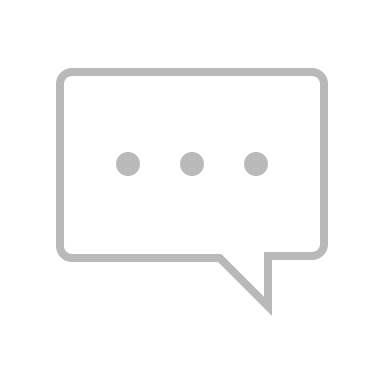 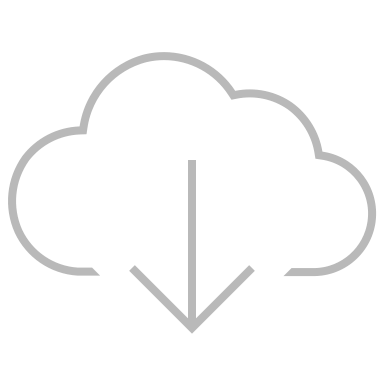 This content or portions thereof may not be published, posted online or used in presentations without permission.
This content can be saved for personal use (non-commercial use only) with credit given to the resource authors.
To contact us regarding inaccuracies, omissions or permissions please email us at support@MedEdOTG.com
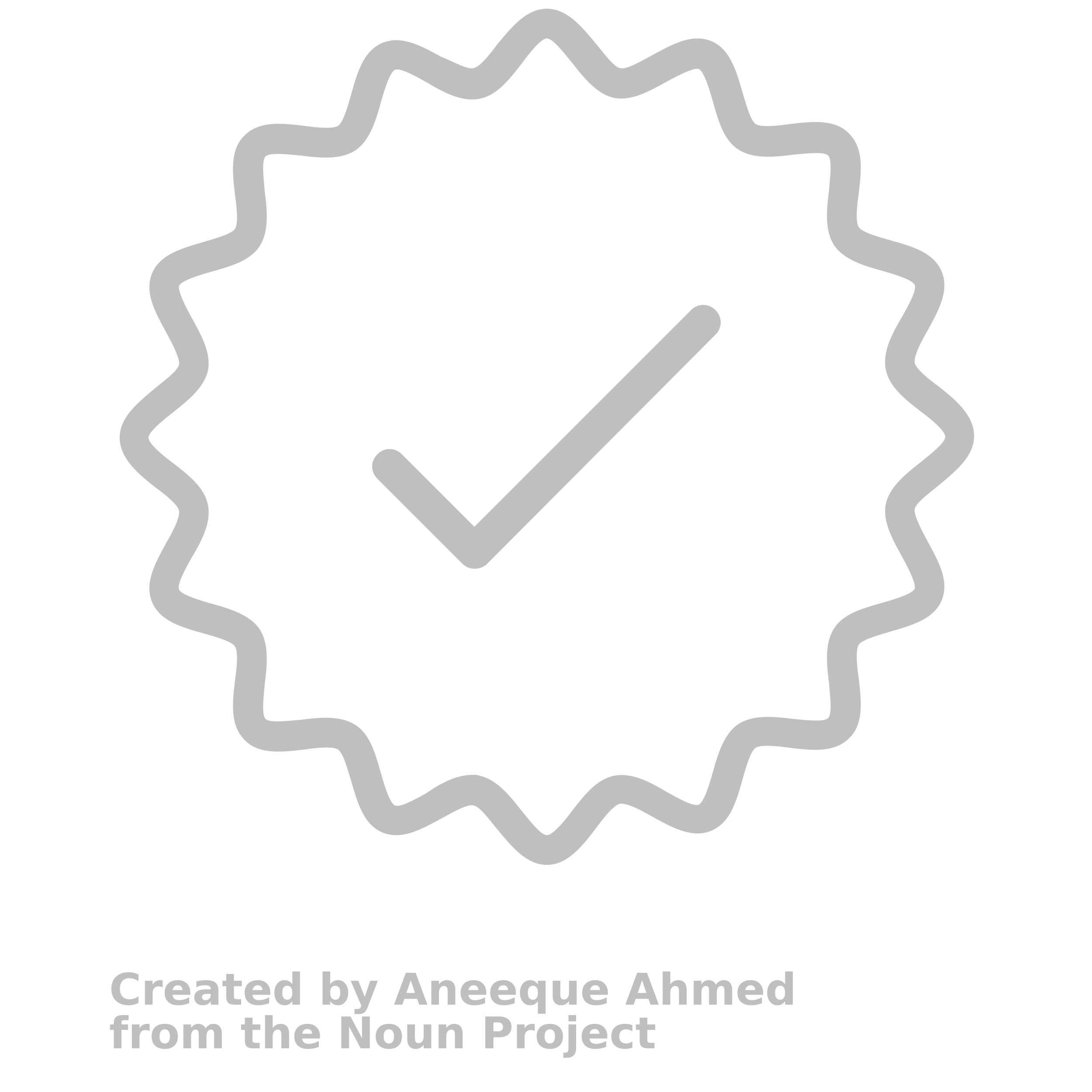 Disclaimer
The views and opinions expressed in this educational activity are those of the faculty and do not necessarily represent the views of Total CME, LLC, the CME providers, or the companies providing educational grants. This presentation is not intended to define an exclusive course of patient management; the participant should use their clinical judgment, knowledge, experience, and diagnostic skills in applying or adopting for professional use any of the information provided herein. Any procedures, medications, or other courses of diagnosis or treatment discussed or suggested in this activity should not be used by clinicians without evaluation of their patient's conditions and possible contraindications or dangers in use, review of any applicable manufacturer’s product information, and comparison with recommendations of other authorities. Links to other sites may be provided as additional sources of information.
Case
60-year-old never smoker presented with headaches to her PCP
PMH significant for HTN
Physical exam was WNL, including BP of 126/72
CT head scan revealed metastatic disease, confirmed with MRI brain
CT C/A/P showed a LLL mass, mediastinal and hilar LAD
Bronchial biopsy was performed and demonstrated adenocarcinoma, and PD-L1 90%
BP, blood pressure; CT, computed tomography; CT C/A/P, computed tomography chest/abdomen/pelvis; HTN, hypertension; LAD, lymphadenopathy; LLL, left lower lobe; MRI, magnetic resonance imaging; PCP, primary care physician; PMH, past medical history; WNL, within normal limits.
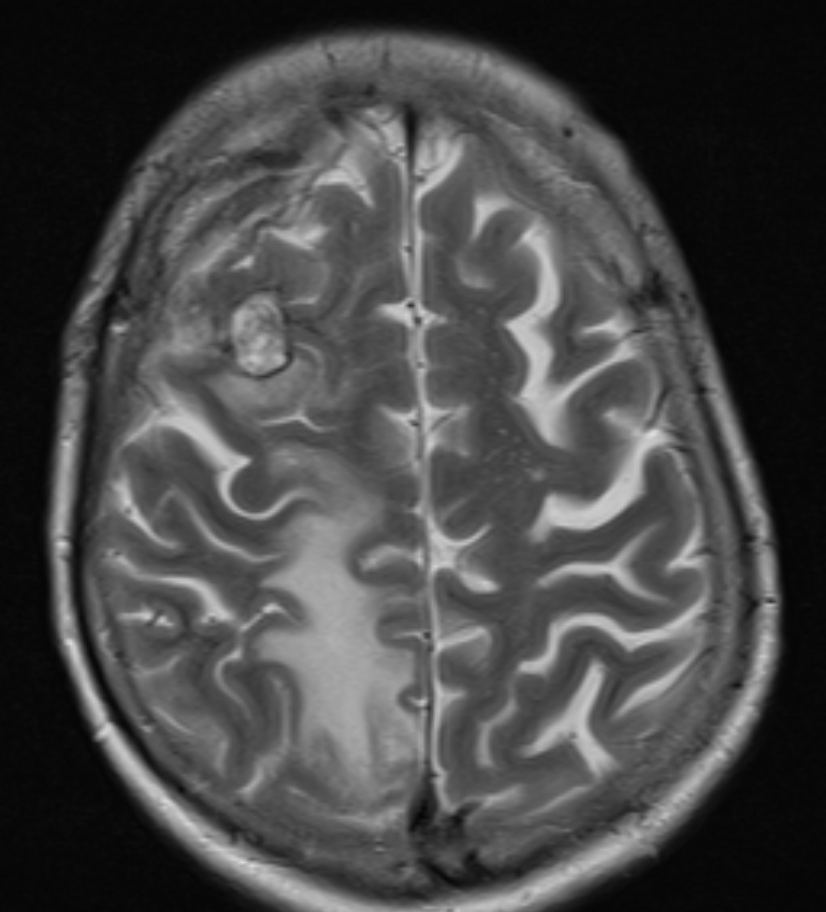 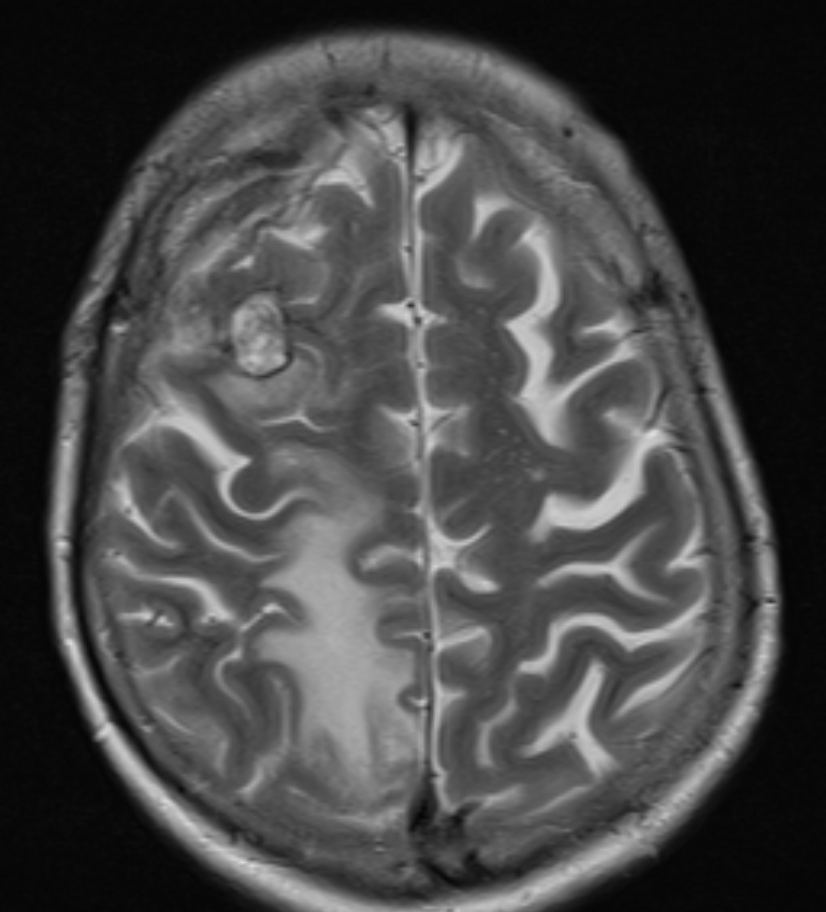 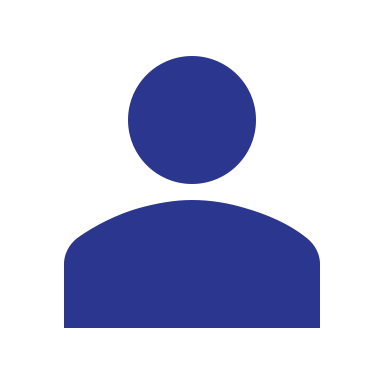 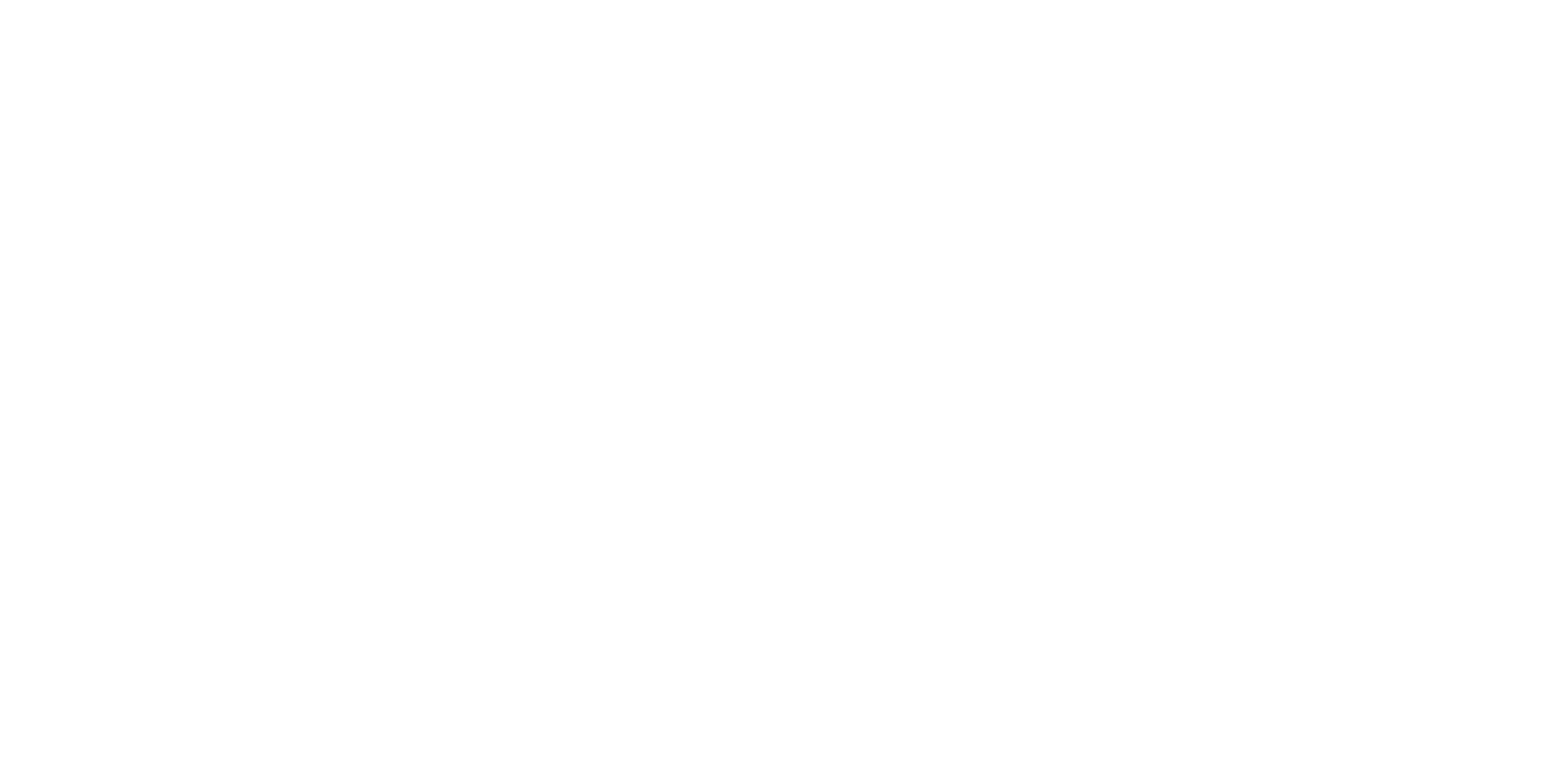 Looking for more resources on this topic?
CME/CE in minutes
Congress highlights
Late-breaking data
Quizzes
Webinars
In-person events
Slides & resources
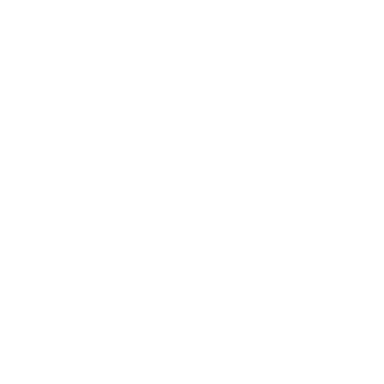 www.MedEdOTG.com